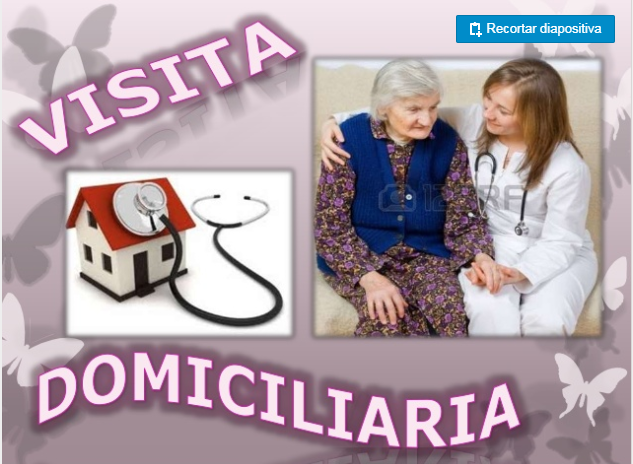 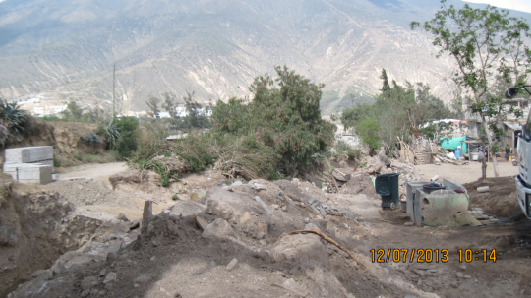 TEMA 9:
EJE 4: FORMACIÓN TÉCNICA
LA VISITA DOMICILIARIA ES EL CONJUNTO DE ACTIVIDADES DE CARÁCTER SOCIAL QUE SE PRESTA EN EL DOMICILIO A LAS PERSONAS ASISTIDAS
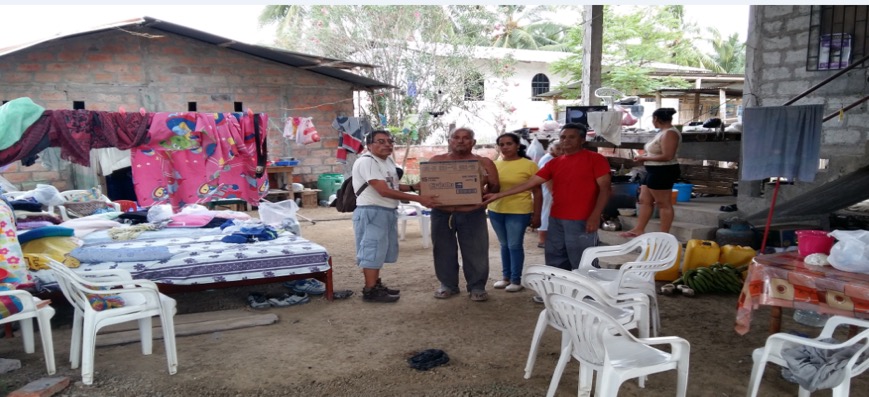 La visita domiciliaria constituye el instrumento ideal para conocer el medio en el que vive la familia, ya que es en el hogar, el lugar donde el hombre se alimenta, descansa, ocupa el tiempo de ocio y se relaciona con su núcleo primario
RECOMENDACIONES PARA LAS VISITAS
La constancia de las visitas, permite que el Vicentino adquiera experiencia y se gane la confianza de los hermanos atendidos.
La duración de la visita, debe permitir escuchar sin prisa y permitir a los hermanos hablar de sí mismos, con el fin de poder conocer más de sus vidas y de su entorno.
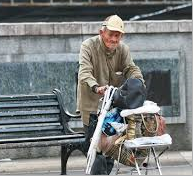 RECOMENDACIONES PARA LAS VISITAS
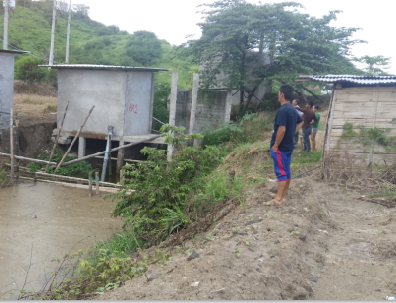 Seriedad con que se asume esta actividad, en la que debe primar: amor,  dulzura, bondad y  paciencia. 
Prudencia. No mostrar inquietud particular por descubrir los secretos, evitar el asombro y actitud de saberlo todo.
RECOMENDACIONES PARA LAS VISITAS
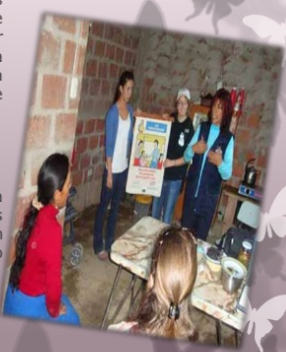 Escuchar con atención la voz del prójimo  y tratar de comprender su situación para poder aliviar en parte su necesidad. Acorde al espíritu vicentino.
Identificar las condiciones del entorno familiar o social que afectan o inciden en la vida del hermano.
OBJETIVOS DE LA VISITA DOMICILIARIA:
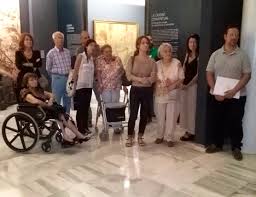 Obtener, verificar y ampliar información en el domicilio del beneficiario. 
Estudiar y observar el ambiente familiar y social y familiar en el que está inserto. 
Interactuar con  la familia  a fin de  encontrar  un plan de acción ajustado a las necesidades del pobre.
OBJETIVOS DE LA VISITA DOMICILIARIA:
Establecer vínculos personales con el grupo familiar y su entorno social.
Identificar acciones que permitan potenciar la autonomía para el mejoramiento de su  calidad de vida..
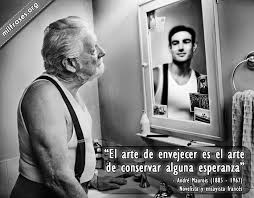 ETAPAS O PASOS DE LA VISITA DOMICILIARIA
Planificar la visita: 
Acordar  día y hora de la visita con anticipación.
Organizar el material que se llevará.

Llegada a la casa:
 Saludar,
Presentarse,
Justificar su presencia
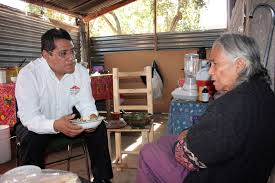 ETAPAS O PASOS DE LA VISITA DOMICILIARIA
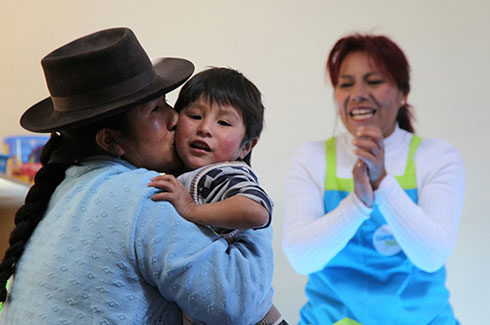 Fase social
Ser cordial y confiable.
Observar mensajes y lenguaje corporal.
Ganar la aceptación y confianza.

Fase crítica
Lograr una comunicación directa.
DURANTE LA VISITA SE DEBE REALIZAR
 




Tratamiento del problema.
Favorecer para que hablen en forma específica y pedir ejemplos.
Ayudar a los miembros de la familia a que clarifiquen el problema y afirmar la importancia de cada uno.
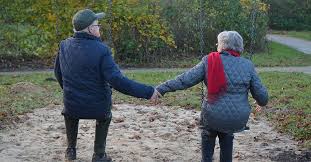 COMPETENCIAS QUE DEBE DESARROLLAR QUIEN REALIZA LA VISITA DOMICILIARIA
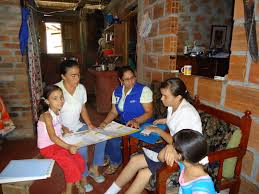 Saber llegar correctamente a la familia, respetando los códigos éticos.

Capacidad de observación, análisis y síntesis de la información que encuentra con actitud crítica.
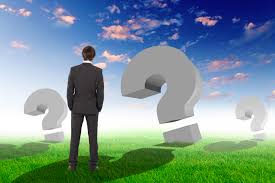 RESPONDA LAS PREGUNTAS PARA REFLEXIONAR…